Archaeological Institute of America
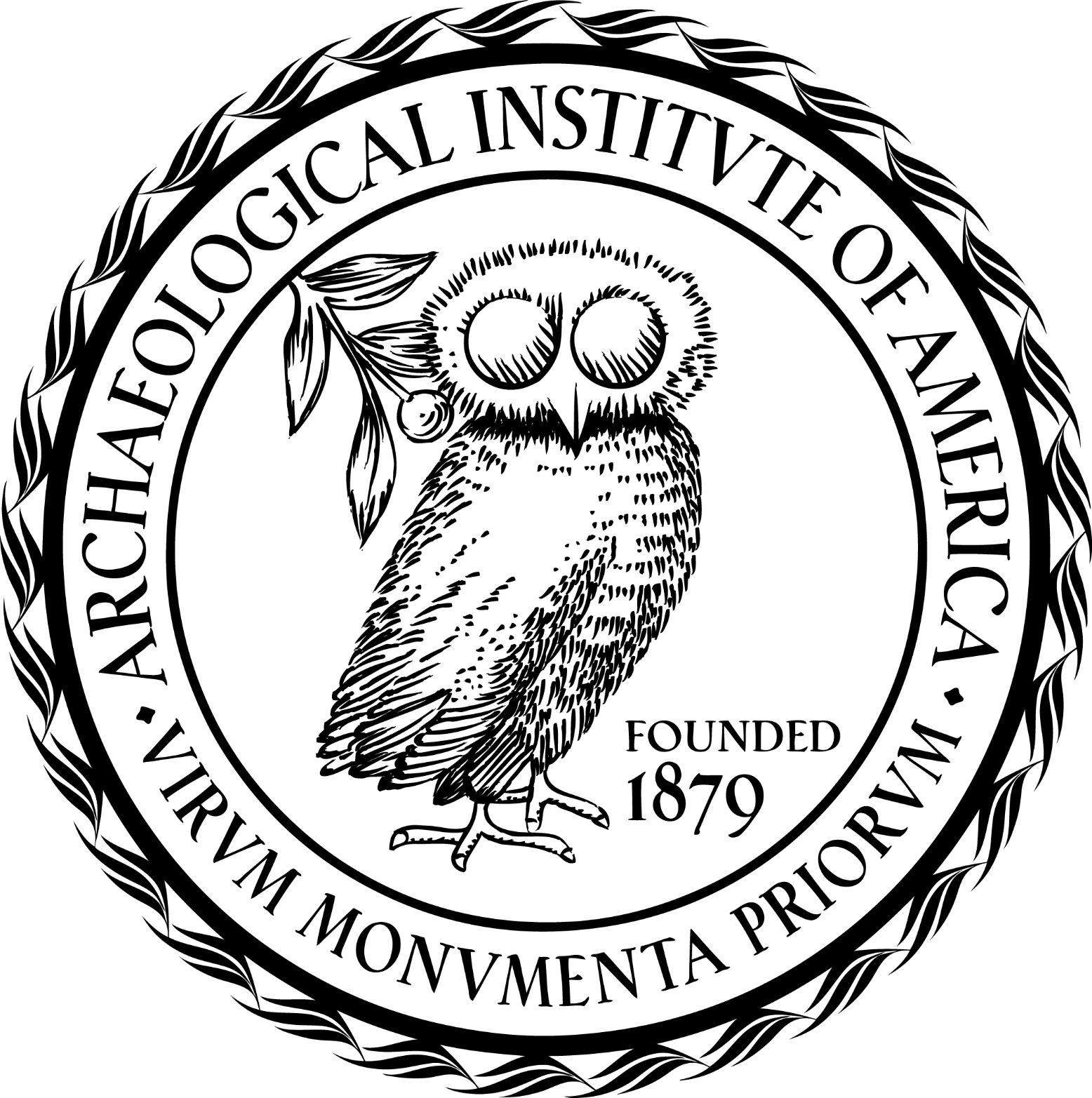 excavate
educate
advocate
Doris Z. Stone New World Archaeology Lectures
www.archaeological.org